Ερευνητική Εργασία
Τάξη: Β4 
Καθηγητές: Ε.Χρανιώτη,Κ.Σκουλάς
ΘΕΜΑ: «Η δημιουργία Κοινωνικής Συνεταιριστικής Επιχείρησης για την παραγωγή Τεχνητής Μαστίχας (τσίχλα)»
Α. Σκοπός έρευνας 
Μελέτη και δημιουργία κοινωνικής συνεταιριστικής επιχείρησης με στόχο την παραγωγή και διάθεση τσίχλας
Ερευνήθηκαν:
Η εμπειρία της συνεταιριστικής επιχειρηματικότητας
Η διαδικασία ίδρυσης
Το περιβάλλον λειτουργίας της
Η στρατηγική της
Η δομή της 
Η λειτουργία των αρμοδιοτήτων
Η οργάνωση της παραγωγικής διαδικασίας
Η οικονομική και λογιστική αποτίμηση
Οι φορολογικές υποχρεώσεις
Οι γνώσεις-δεξιότητες των εργαζομένων
Η οργάνωση του ταμείου
Η επιλογή προσωπικού
Η εμπορία και διάθεση του προϊόντος
Μεθοδολογία Υλοποίησης
Μεθοδολογία υλοποίησης
Αρχικά μελετήσαμε και αναλύσαμε τι είναι κοινωνική συνεταιριστική επιχείρηση, σύμφωνα με το ισχύον θεσμικό πλαίσιο(νόμος 4019/2011 ΦΕΚ Α` 216 και υπουργική απόφαση 2.9621/οικ. Π. ΦΕΚ Β`/1360) 

Ύστερα συντάξαμε το καταστατικό.

Έπειτα κάναμε γενική συνέλευση μετόχων και εκλέξαμε την διοικούσα επιτροπή.

Τέλος ,συντάξαμε το οργανόγραμμα.
Στην προετοιμασία για τη δημιουργία της επιχείρησής μας ακολουθήσαμε ορισμένα βήματα:
Τι είναι η Κοινωνική Συνεταιριστική Επιχείρηση
Η κοινωνική Συνεταιριστική Επιχείρηση (Κοιν. Σ. Επ.) είναι αστικός συνεταιρισμός κοινωνικού σκοπού με περιορισμένη ευθύνη των μελών του και διαθέτει εκ του νόμου την εμπορική ιδιότητα. Η Κοιν. Σ. Επ. είναι επιχείρηση, η οποία διοικείται ισότιμα από τα μέλη της και η λειτουργία της βασίζεται στην επιδίωξη συλλογικού οφέλους, ενώ το κέρδος της προκύπτει από δράσεις που εξυπηρετούν αποκλειστικά το κοινωνικό συμφέρον.
Πόσοι χρειάζεται να συμπράξουν για να ιδρυθεί μια Κοιν.Σ.Επ;
Για την ίδρυση μιας Κοιν.Σ.Επ, χρειάζονται τουλάχιστον 7 ή 5 μέλη, ανάλογα με την κατηγορία στην οποία βρίσκεται.
   1. Κοιν.Σ.Επ Ένταξης-7 μέλη

   2. Κοιν.Σ.Επ Κοινωνικής Φροντίδας-5 μέλη

   3. Κοιν.Σ.Επ Συλλογικού ή Παραγωγικού     
        Σκοπού-5 μέλη
Ποια είναι τα ιδιαίτερα χαρακτηριστικά της Κοιν.Σ.Επ;
Κάθε μέλος πρέπει να διαθέτει τουλάχιστον μία υποχρεωτική συνεταιριστική μερίδα και έως πέντε προαιρετικές συνεταιριστικές μερίδες.
Όλα τα μέλη της Κοιν.Σ.Επ. έχουν δικαίωμα μιας ψήφου ανεξάρτητα από τον αριθμό συνεταιριστικών μερίδων που διαθέτουν.
Μόνη η συμμετοχή ενός φυσικού προσώπου με την ιδιότητα μέλους ή εταίρου, δεν  του προσδίδει εμπορική ιδιότητα και δεν δημιουργεί ασφαλιστικές ή φορολογικές υποχρεώσεις.
                                                                                                                                                                                                       1/3
Ποια είναι τα ιδιαίτερα χαρακτηριστικά της Κοιν.Σ.Επ;
Μέλος μίας Κοιν.Σ.Επ δεν μπορεί να μετέχει σε άλλη Κοιν.Σ.Επ. που έχει έδρα στην ίδια Περιφερειακή ενότητα και τον ίδιο καταστατικό σκοπό.
Τα κέρδη της Κοιν.Σ.Επ. δεν διανέμονται στα μέλη της, εκτός αν τα μέλη αυτά είναι εργαζόμενοι σε αυτή.
                                                                                                                                                                                                       2/3
Ποια είναι τα ιδιαίτερα χαρακτηριστικά της Κοιν.Σ.Επ;
Τα κέρδη διατίθενται ποσοστιαία, ετησίως, ως εξής:
           -5% για σχηματισμό αποθεματικού.
           -Έως 35% διανέμεται στους εργαζομένους ως κίνητρο    παραγωγικότητας.
           - Το υπόλοιπο (τουλάχιστον 60%) διατίθεται για τις δραστηριότητες της επιχείρησης και τη δημιουργία νέων θέσεων εργασίας. 
                                                                                                                                                                                                                                       
                                                                                                                                                                                3/3
Ποια είναι η ευθύνη των μελών;
Πέραν του ποσού που καταβάλλει για αποκατάσταση της συνεταιριστικής μερίδας, το μέλος της Κοιν.Σ.Επ. δεν έχει καμία άλλη ευθύνη έναντι των δανειστών του.
Ποια είναι τα κίνητρα για την ίδρυση μιας Κοιν.Σ.Επ.;
Η Κοιν.Σ.Επ. δεν υπόκειται σε φορολογία εισοδήματος για το ποσοστό των κερδών της, το οποίο διατίθεται για το σχηματισμό αποθεματικού και τις δραστηριότητες της. Το ποσοστό των κερδών της Κοιν.Σ.Επ. που διανέμεται στους εργαζομένους υπόκειται σε παρακράτηση φόρου εισοδήματος, σύμφωνα με τον εκάστοτε ισχύοντα φορολογικό συντελεστή του πρώτου, μετά από φορολογικό ποσό, κλιμακίου εισοδήματος της κλίμακας της παραγράφου 1 του άρθρου 9 του νόμου ν.2238/1994, όπως ισχύει. 
                                                                                                                                                                                                      1/4
Ποια είναι τα κίνητρα για την ίδρυση μιας Κοιν.Σ.Επ.;
Με την παρακράτηση του φόρου αυτού εξαντλείτε η φορολογική υποχρέωση, όσον αφορά στα κέρδη της Κοιν.Σ.Επ. και των εργαζομένων της Κοιν.Σ.Επ. οι οποίοι ανήκουν σε ευάλωτες ομάδες πληθυσμού.
Οι εργαζόμενοι στις Κοιν.Σ.Επ., οι οποίοι ανήκουν στις ευάλωτες ομάδες πληθυσμού και λαμβάνουν επίδομα πρόνοιας ή οποιαδήποτε άλλη παροχή, συνεχίζουν να εισπράττουν τις παροχές αυτές ταυτόχρονα με την αμοιβή τους από την Κοιν.Σ.Επ..
                                                                                                                                                                                                      2/4
Ποια είναι τα κίνητρα για την ίδρυση μιας Κοιν.Σ.Επ.;
Οι Κοιν.Σ.Επ. μπορούν να έχουν πρόσβαση στη χρηματοδότηση από το Ταμείο Κοινωνικής Οικονομίας (υπό σύσταση).
Μπορούν να έχουν πρόσβαση στη χρηματοδότηση από το Εθνικό Ταμείο Επιχειρηματικότητας και Ανάπτυξης.
Μπορούν να εντάσσονται στο ν.3908/2011 για την Ενίσχυση των Ιδιωτικών Επενδύσεων για την Οικονομική Ανάπτυξη , την Επιχειρηματικότητα και την Περιφερειακή Συνοχή.
                                                                                                                                                                                                      3/4
Ποια είναι τα κίνητρα για την ίδρυση μιας Κοιν.Σ.Επ.;
Μπορούν να εντάσσονται σε προγράμματα στήριξης της επιχειρηματικότητας, σε προγράμματα του Ο.Α.Ε.Δ για τη στήριξη της εργασίας και στις κάθε είδους ενεργητικές πολιτικές απασχόλησης.
Μπορούν να συνάπτουν προγραμματικές συμβάσεις με το Δημόσιο, τον ευρύτερο δημόσιο τομέα και τους ΟΤΑ  α’ και  β’ βαθμού.
                                                                                                                                                                                                       4/4
Πότε αποκτά νομική μορφή η Κοιν.Σ.Επ;
Με την εγγραφή στο Γενικό Μητρώο Κοινωνικής Οικονομίας, η Κοιν.Σ.Επ. αποκτά νομική μορφή και εμπορική ιδιότητα.
:ΠΑΡΟΥΣΙΑΣΗ ΤΟΥ ΚΑΤΑΣΤΑΤΙΚΟΥ ΤΗΣ ΕΤΑΙΡΙΑΣ :
FOR TSIXLETA
Την Πέμπτη  /12/2012 κατόπιν ψηφοφορίας των μελών του τμήματος, λήφθηκε η απόφαση για την επωνυμία της επιχείρησης . Το όνομα V for tsixleta ήταν αυτό που κατείχε τους περισσότερους ψήφους. 

Επίσης αποφασίστηκε το ποσό που θα αντιστοιχούσε σε κάθε συνεταιριστική μερίδα το όποιο ανέρχεται στα 2 ευρώ.
Επιπλέον αποφασίστηκε η χρονική διάρκεια  της θητείας της γενικής συνέλευσης η οποία ανέρχεται σε ένα έτος.

Ακόμα συμφωνηθήκαν  τα δικαιώματα και οι υποχρεώσεις που αντιστοιχούν σε κάθε μέλος από την πλειοψηφία του τμήματος.
 συμπληρώθηκε η φόρμα για την έδρα της εταιρείας και έγιναν προτάσεις για την εξασφάλιση των πόρων της εταιρίας. 

Στην συνέχεια της συνέλευσης αποφασίστηκε ότι το έργο της εταιρίας θα είναι  πολυδιάστατο και παρουσιάστηκαν οι τομείς δραστηριοποίησης της .
Γενική Συνέλευση μετοχών, εκλογή Διοικούσας Επιτροπής.
Σύμφωνα με το ισχύον θεσμικό πλαίσιο ακολουθήσαμε τα παρακάτω βήματα για την σύσταση της Κοινωνικής Συνεταιριστικής επιχείρησης .

Καθορισμός αριθμού μελών επιχείρησης.
Συμμετέχοντες: 28 μαθητές με κατοχή μιας συνεταιριστικής μερίδας ο καθένας.

 Καταβολή ποσού συνεταιριστικής μερίδας καθώς επίσης και συμπλήρωση υπεύθυνης δήλωσης.

1η  Γενική Συνέλευση για εκλογή Προέδρου(Γ.Σ.) και Γραμματέα.

Ψηφοφορία για την εκλογή διοικούσας Επιτροπής.
ΟΡΓΑΝΟΓΡΑΜΜΑ
Πρώτες Ύλες Για την Παρασκευή τσίχλας χρειαζόμαστε τις παρακάτω πρώτες ύλες:
ΠΑΡΟΥΣΙΑΣΗ ΤΜΗΜΑΤΟΣ ΠΑΡΑΓΩΓΗΣ
ΣΥΣΤΑΣΗ ΚΑΙ ΧΑΡΑΚΤΗΡΙΣΤΙΚΑ SUGARED PEPPERMINT(KRAFT)
ΠΡΩΤΕΣ ΥΛΕΣ:
Κόμμι βάση 15 + 8 % Dph
Γλυκόζη 43 Be
Λεκιθίνη
Ζάχαρη σκόνη 4Χ
Άρωμα μέντας
Βανιλλίνη USP
Έλαιο Wesson
Χλωροφύλλη ΚΚ (100%)
Γλυκερίνη
ΣΚΟΝΗ ΓΙΑ ΕΠΙΠΑΣΗ:
Άμυλο αραβοσίτου
Ζάχαρη σκόνη 4χ
ΟΡΓΑΝΟΛΗΠΤΙΚΑ ΧΑΡΑΚΤΗΡΙΣΤΙΚΑ
Χρώμα 
Εμφάνιση
Ελαττώματα
Ομοιογένεια
Υφή(στο χέρι)
Συνεκτικότητα/συνοχή
Εκτατότητα
Oσμή
-Γεύση: 		α) γλυκιά		β) χημική-Υφή (στο στόμα)-Άρωμα(οσμή/γεύση):			         α) φρούτου                  β)χημική		γ)μεταλλική		δ) ένταση		ε) διάρκεια		στ) εξαγωγή-Μετάγευση
ΔΙΑΓΡΑΜΜΑ ΡΟΗΣ
1.Παραλαβή κόμεος2.Παραμονή σε αποθήκη3.Μεταφορά σε χώρο παραγωγής4.Τεμαχισμός5.Τήξη6.Παραμονή, ζύγιση και μεταφορά σε ανάμικτη 7.Α) Προετοιμασία και προσθήκη στερεών και σιροπιών ( ζάχαρης, γλυκόζης, λεκιθίνης, γλυκερίνης)Β)Παρασκευή και προσθήκη αρωμάτων
8. Ανάμειξη9. Άδειασμα, τεμαχισμός, παραμονή10. Εκβολή 11. Ψύξη 12. Επίπαση με σκόνη 13. Μορφοποίηση, τεμαχισμός14. Περιτύλιξη
Παρουσίαση τμήματος  M A R K E T I N G
Στο πλαίσιο της δημιουργίας μίας κοινωνικής συνεταιριστικής επιχείρησης, αναλάβαμε την κατασκευή της συσκευασίας του τελικού προϊόντος καθώς και την προώθησή του.
 Αρχικά κάναμε έρευνα για τα είδη κουτιών που θα μπορούσαμε να χρησιμοποιήσουμε και επιλέξαμε το κουτί που απεικονίζεται:
Όσον αφορά το λογότυπο έχουμε καταλήξει σε ορισμένους τύπους συσκευασίας και έχουμε κατασταλάξει στο μονόγραμμα το οποίο βλέπετε:
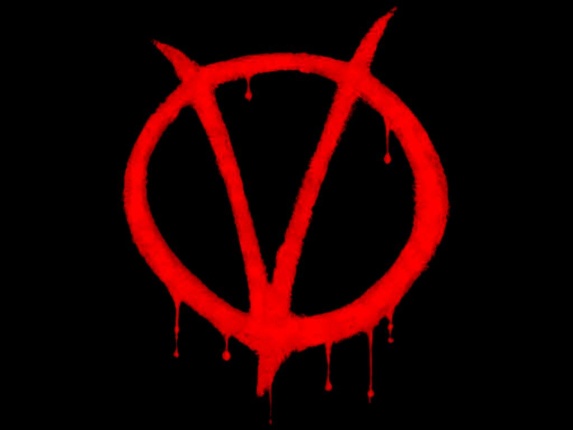 Τέλος σε σχέση με την διαφήμιση επειδή δεν θα ήταν εφικτό να διαφημιστεί το προϊόν στα Μ.Μ.Ε. σκεφτήκαμε να φτιάξουμε αφίσες που θα προωθούν το προϊόν και οι οποίες θα τοιχοκολληθούν στον χώρο του σχολείου. Επιπροσθέτως θα δημιουργήσουμε μια ομάδα στην www.facebook.com η οποία θα προωθήσει αναλόγως το προϊόν.